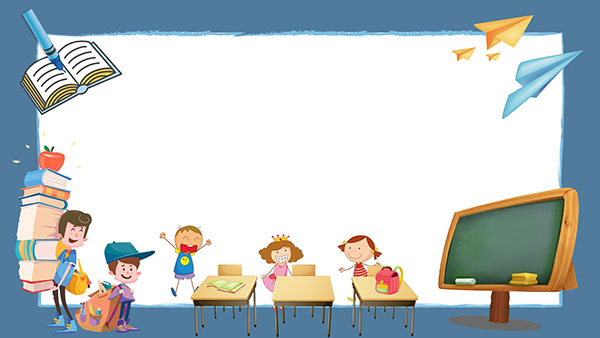 Kính chào các thầy, cô giáo về dự giờ
Công nghệ : Lớp 3
Giáo viên:
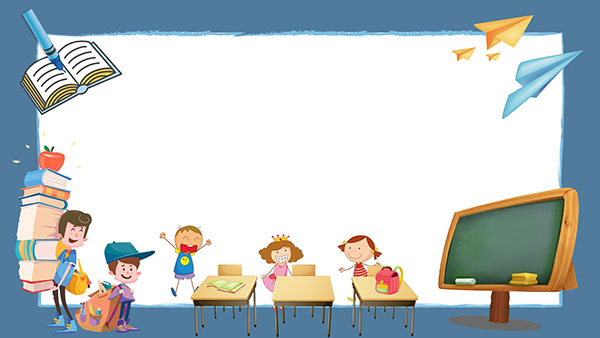 KHỞI ĐỘNG
Trò chơi: Ai nhanh, ai đúng
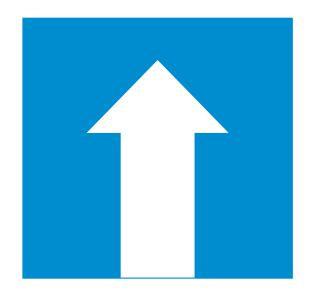 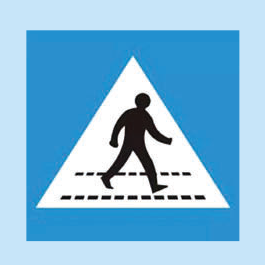 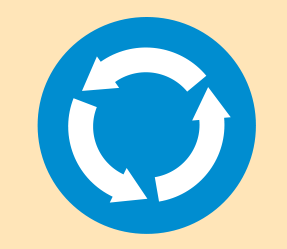 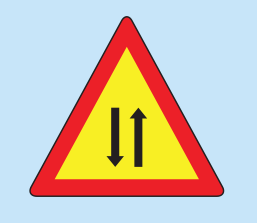 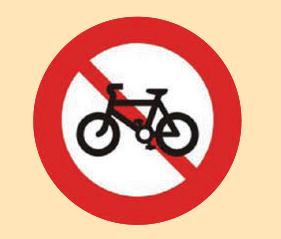 Đường hai chiều
Cấm xe đạp
Đường người đi bộ sang ngang
Giao nhau chạy theo vòng xuyến
Đường một chiều
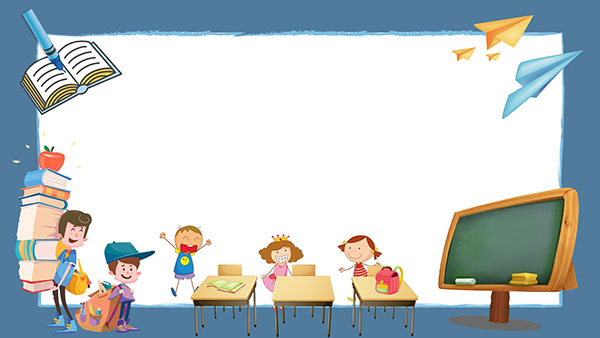 Công nghệ
BÀI 8: LÀM BIỂN BÁO GIAO THÔNG ( TIẾT 2)
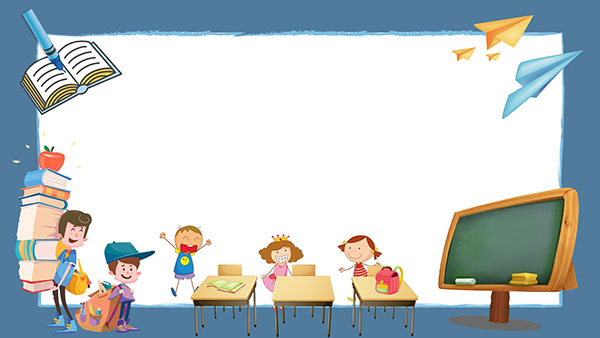 Khám Phá
Hoạt động 1: Quan sát mẫu biển báo giao thông
Phiếu học tập
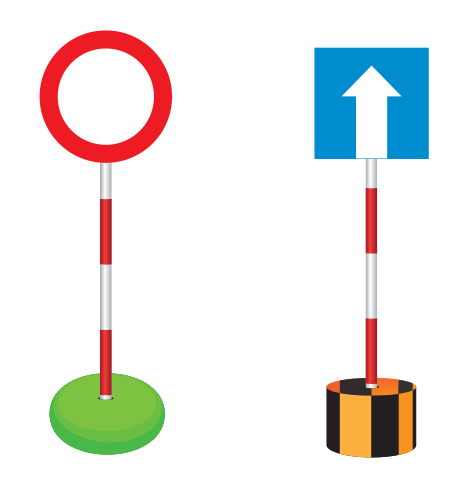 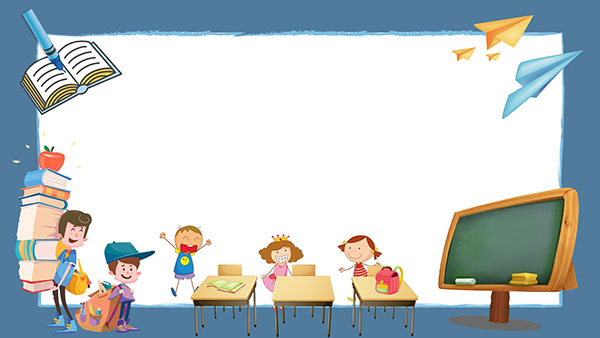 Khám Phá
Hoạt động 2 : Lựa chọn vật liệu và dụng cụ
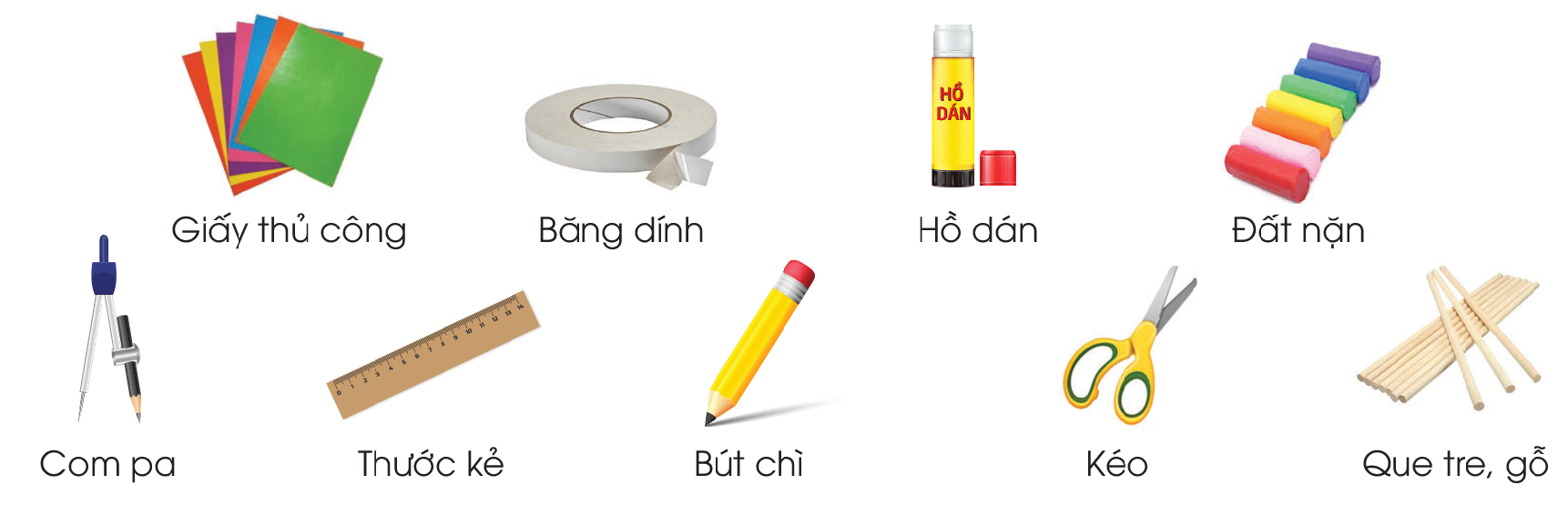 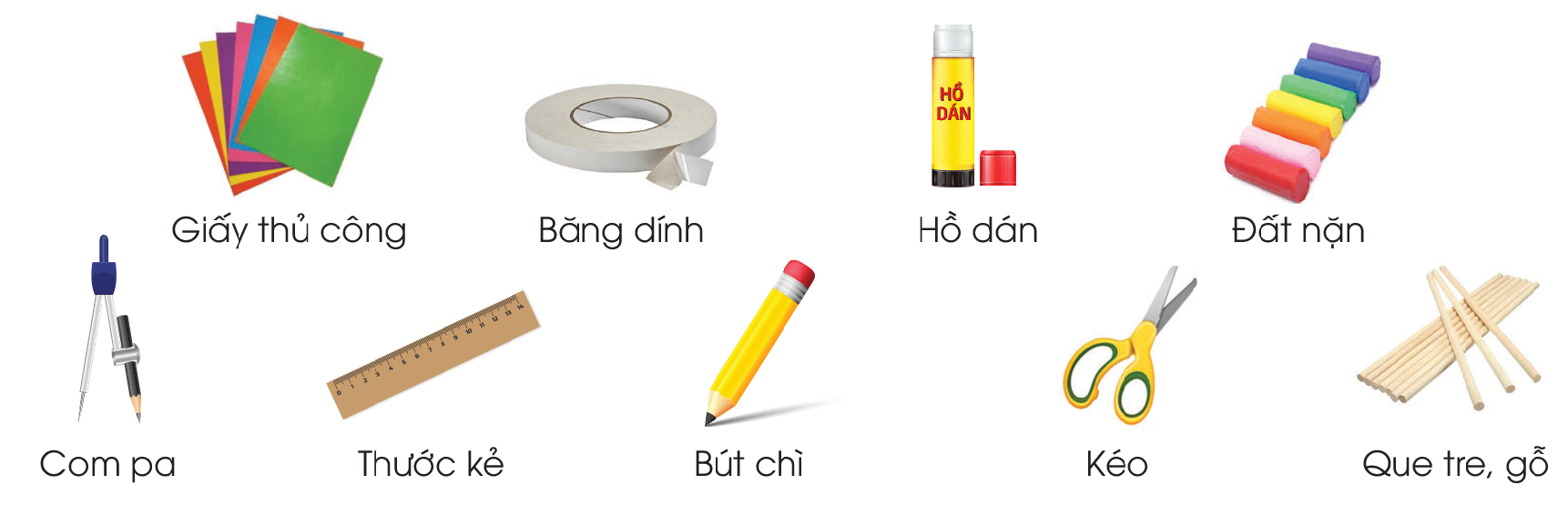 Vận dụng
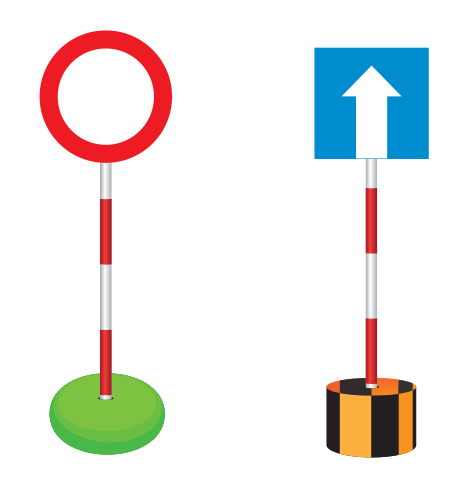 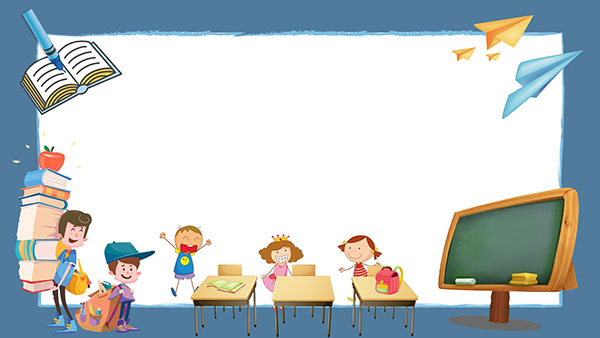 Tiết học đến đây là kết thúc, 
chúc các thầy cô giáo và các em học sinh một ngày học tập vui vẻ!